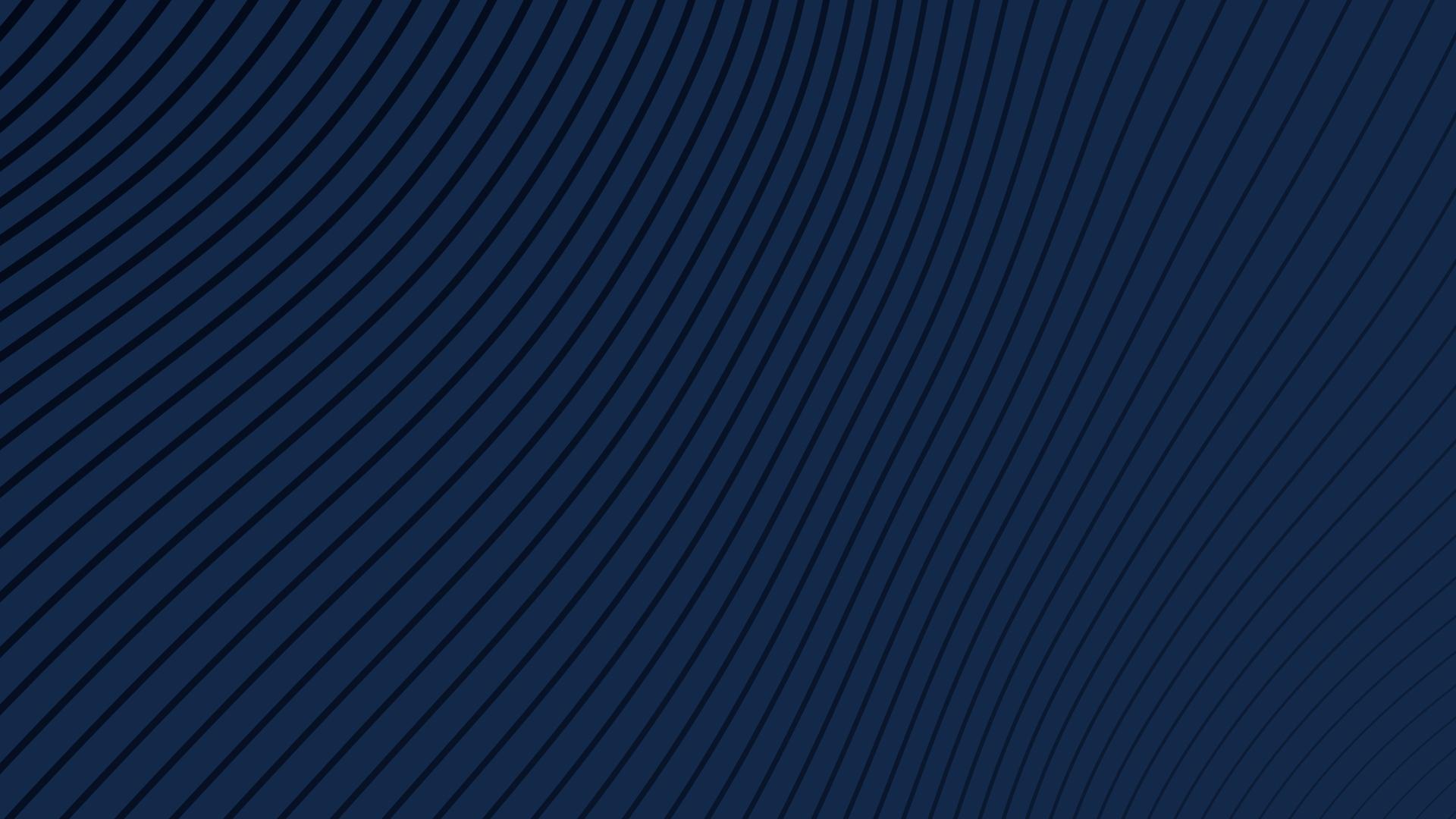 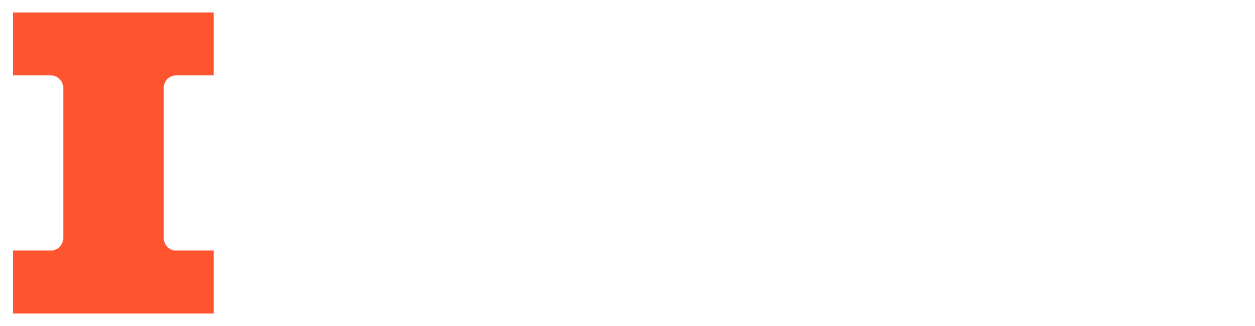 CSAS:
Cyclist Sensing Awareness System
Team #11	
Jeremy Arroyo and Hann Diao
05/02/2023
‹#›
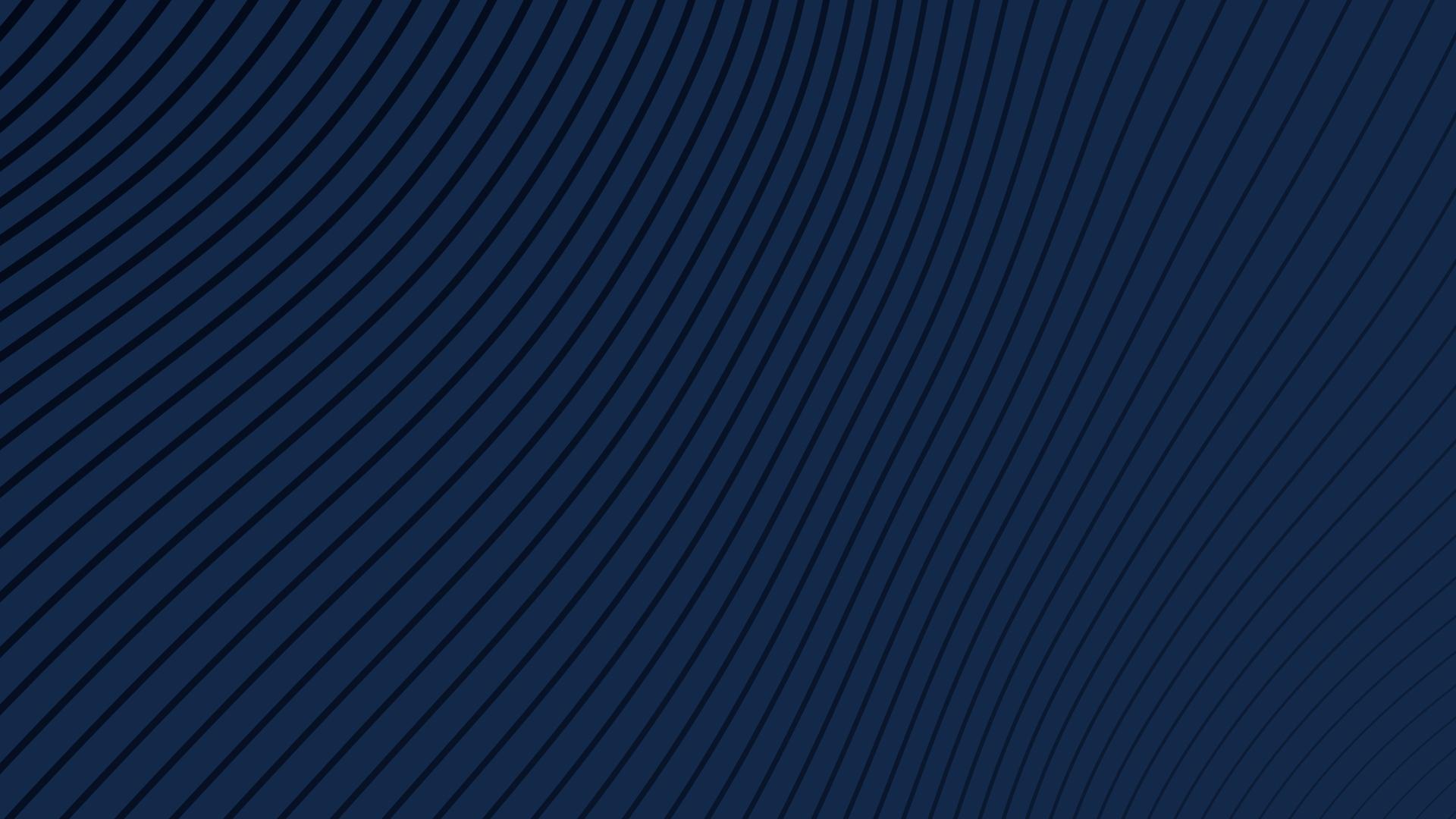 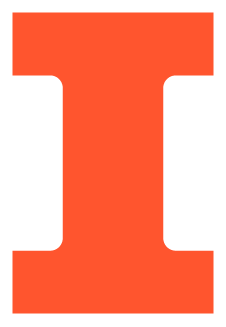 Introduction & Overview
‹#›
ELECTRICAL AND COMPUTER ENGINEERING
GRAINGER ENGINEERING
Introduction & Overview
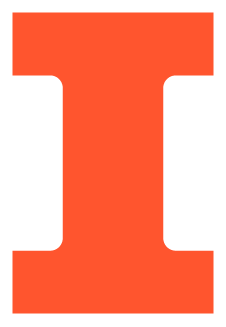 Introduction

In the United States alone, nearly 1,000 bicyclists die, and over 130,000 are injured in crashes that occur on roads in the United States every year. [1]
These accidents occur despite current biking infrastructure expanding.
These collisions include, bike to vehicle collisions as well as bike to pedestrian collisions,
Our goal: Develop a new technology to keep cyclists, drivers and pedestrians  safe.
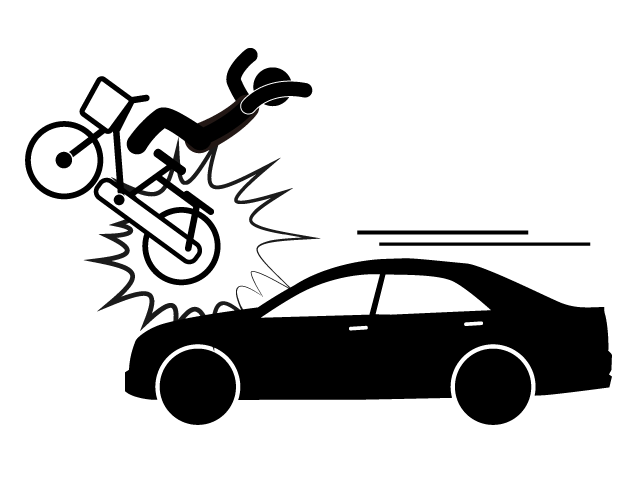 [1] Centers for Disease Control and Prevention. Web-based Injury Statistics 
Query and Reporting System (WISQARS). Atlanta, GA: Centers for Disease Control and Prevention, National Center for Injury Prevention and Control. Available at cdc.gov/injury/wisqars.
‹#›
ELECTRICAL AND COMPUTER ENGINEERING
GRAINGER ENGINEERING
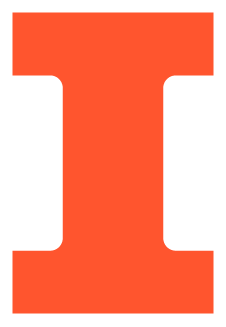 Solution

Illuminated Bike Lanes that both detect and displays the presence of a cyclist to pedestrians and drivers.


High Level Requirements

The system should be able to output approximately 3000 lumens during the day and 2000 lumens during the night.
Determine the speed of a cyclist +/- meters per second
Illuminate and match LEDs to the motion of a detected cyclist
‹#›
ELECTRICAL AND COMPUTER ENGINEERING
GRAINGER ENGINEERING
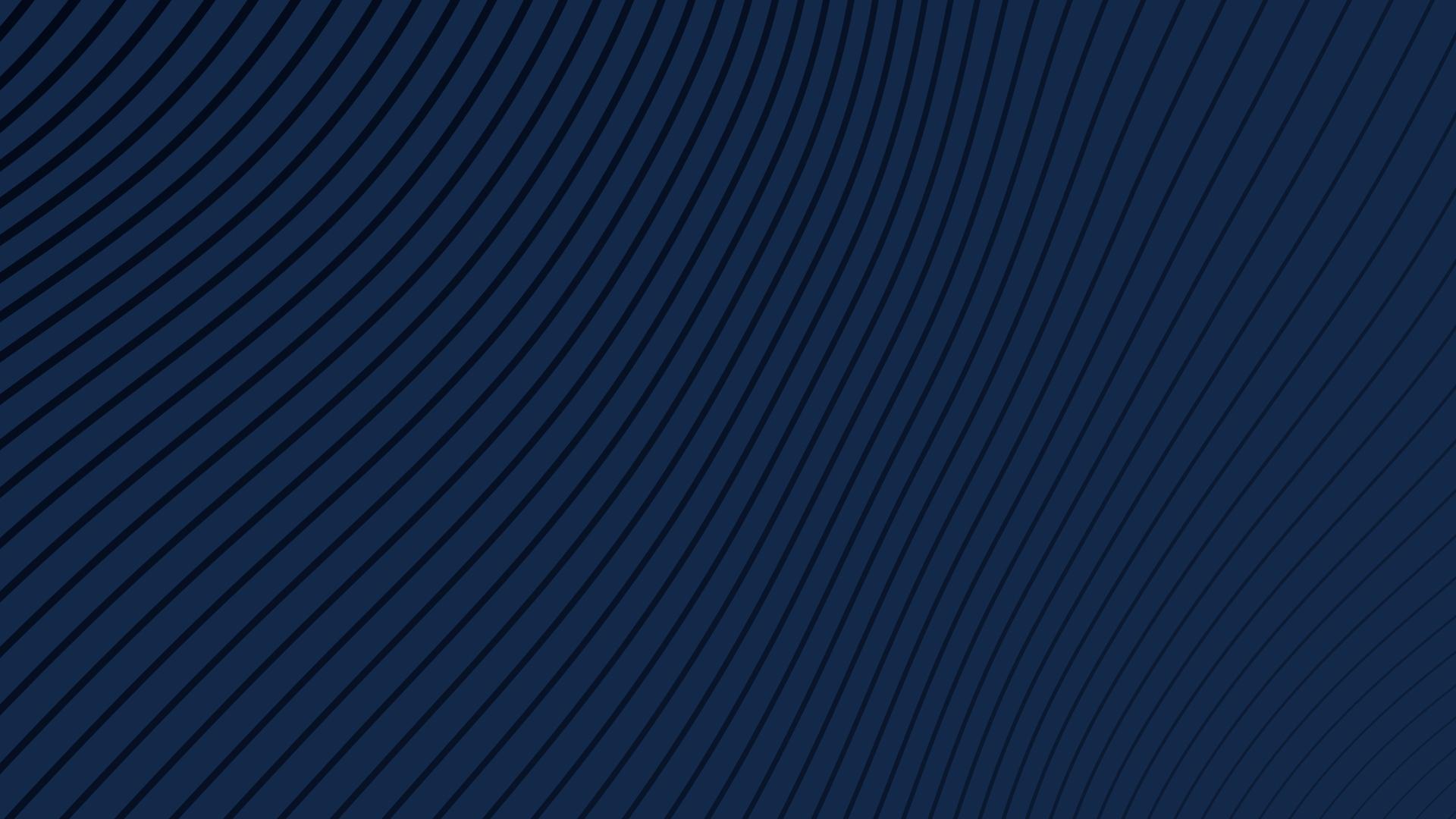 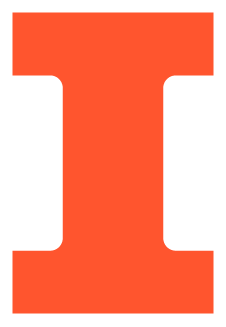 Design
‹#›
ELECTRICAL AND COMPUTER ENGINEERING
GRAINGER ENGINEERING
Design
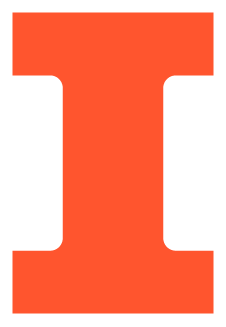 Block Diagram and Requirements

Power:
12V input
2 Linear Voltage Regulators
5V
3.3V
Sensing:
Induction Loop Sensor
IR Sensor
Display:
LED Strips
Control
STM32F4
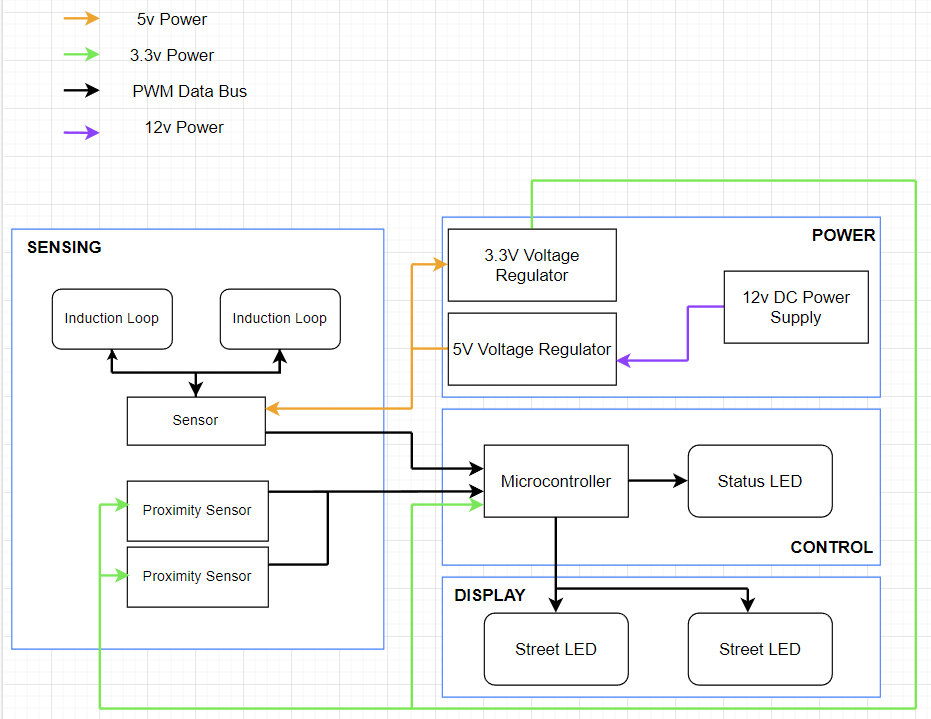 ‹#›
ELECTRICAL AND COMPUTER ENGINEERING
GRAINGER ENGINEERING
Design
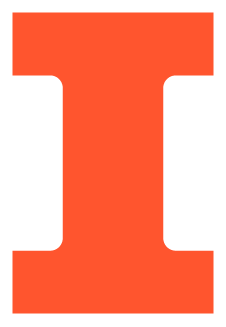 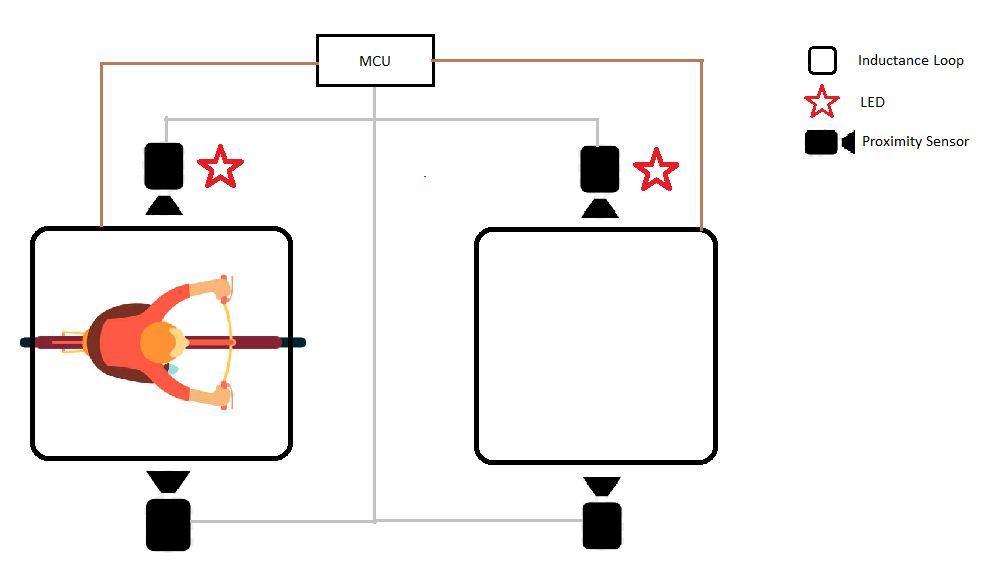 Original Design

Challenges Faced:
Low threshold voltage for IR sensors
High noise output from IR sensors
PCB design issues
Footprint issues
Challenges programing MCU
Induction Loop Sensor Issues
Transistors reaching saturation
Physical Issues
Protecting Sensors from vehicles
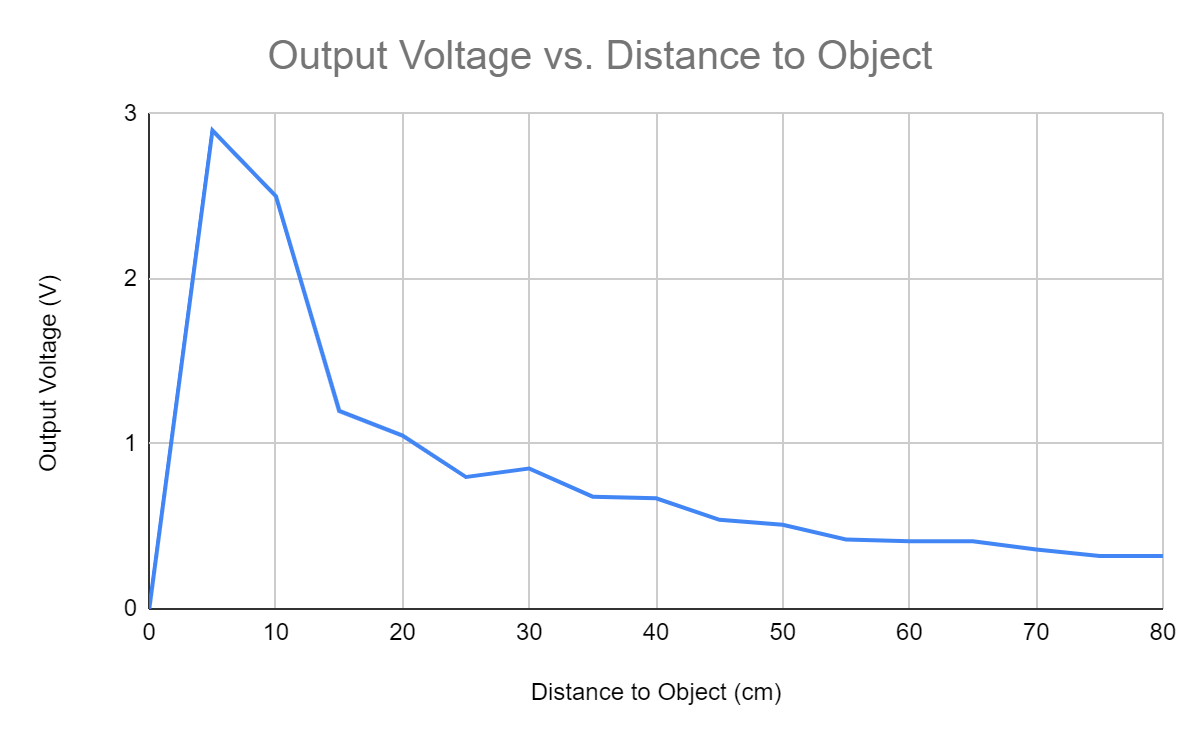 ‹#›
ELECTRICAL AND COMPUTER ENGINEERING
GRAINGER ENGINEERING
Design
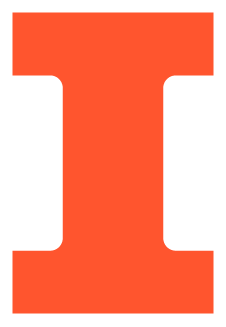 Revisions

Utilized an STM32F4-NUCLEO board
Redesigned physical implementation
Moved IR Sensors
Sensor Safety
Speed Calculations
Induction Loop changed to measure changes in frequency
Added Low-Pass Filter to diminish IR Sensor Noise
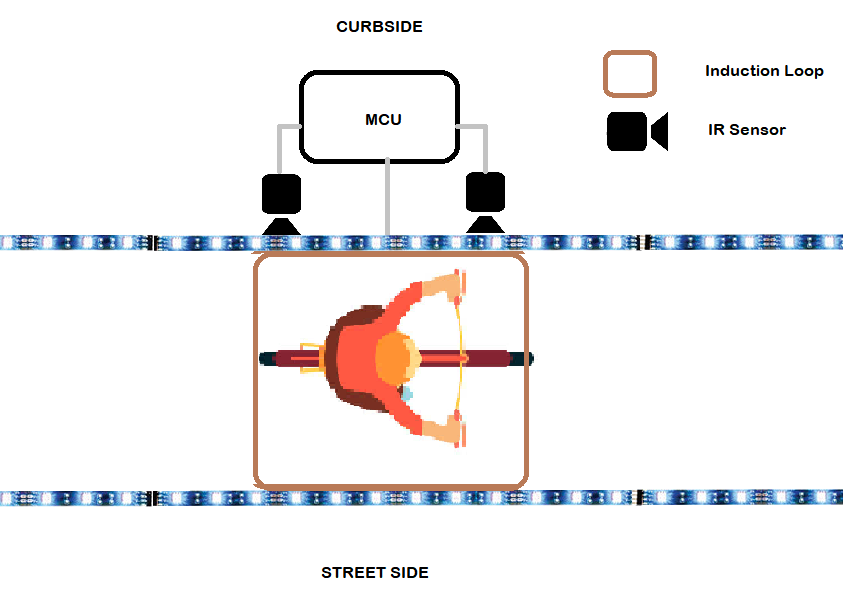 ‹#›
ELECTRICAL AND COMPUTER ENGINEERING
GRAINGER ENGINEERING
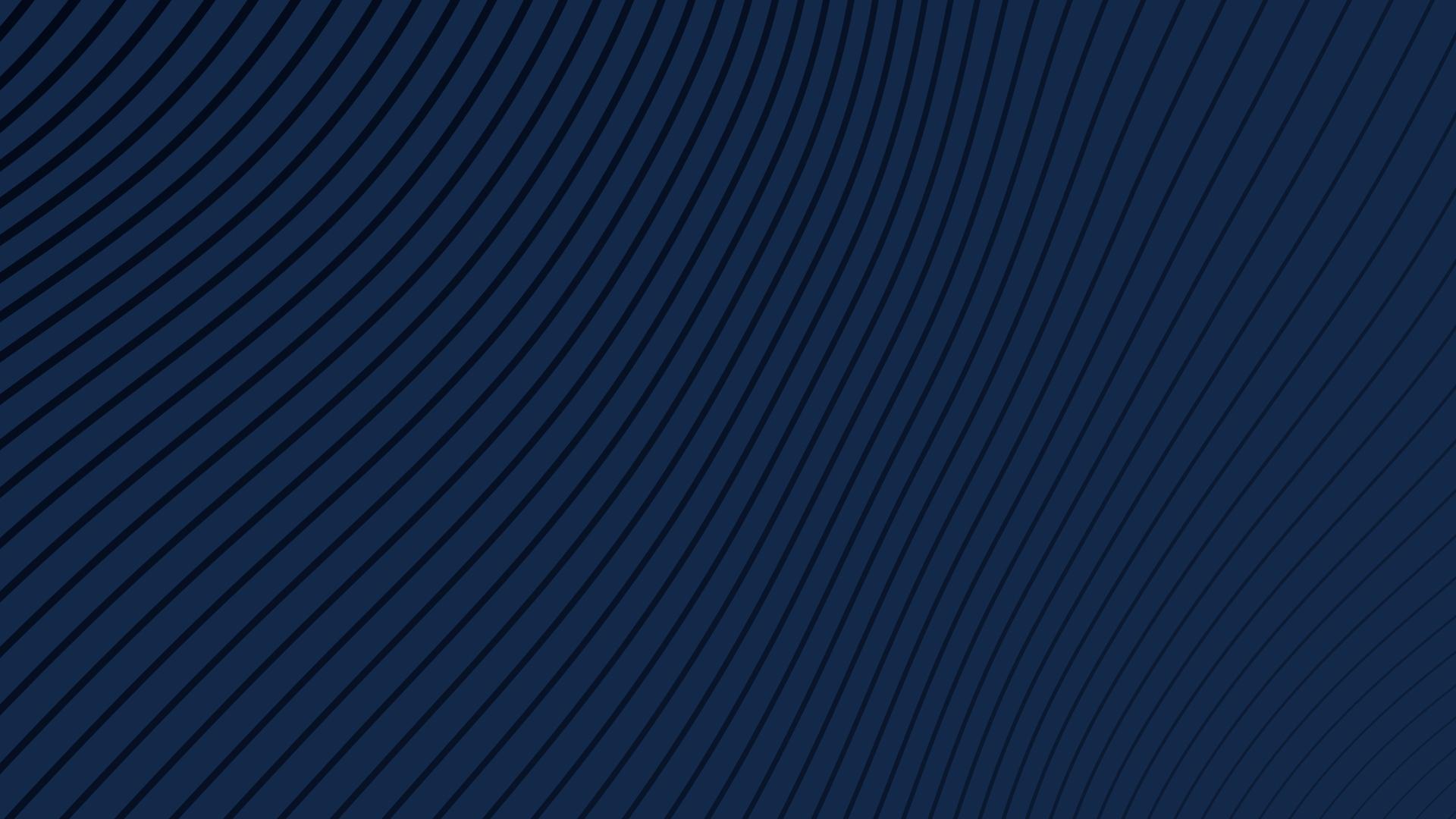 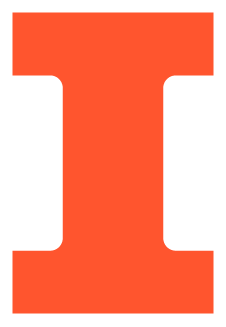 PCB Design
‹#›
ELECTRICAL AND COMPUTER ENGINEERING
GRAINGER ENGINEERING
PCB
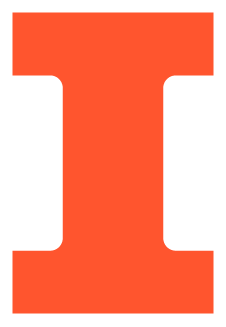 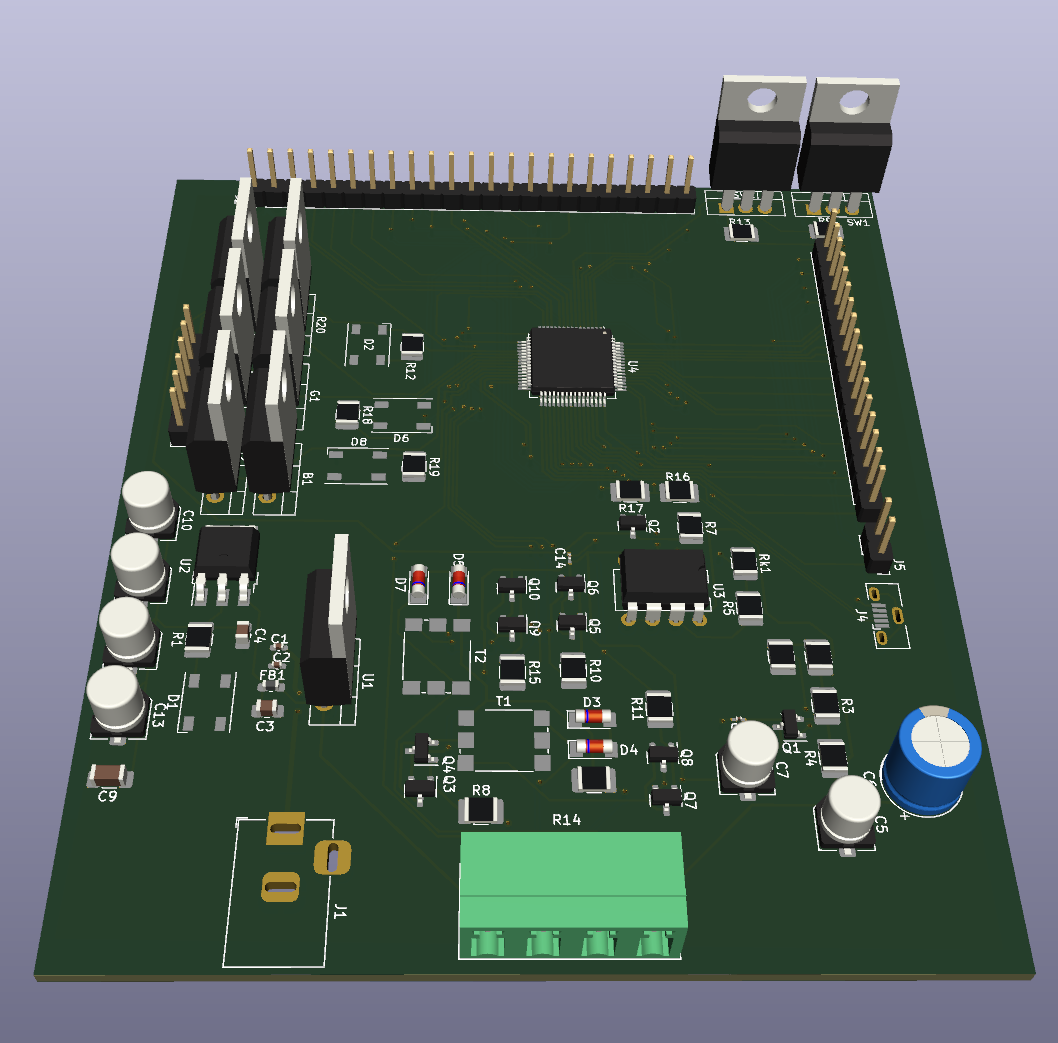 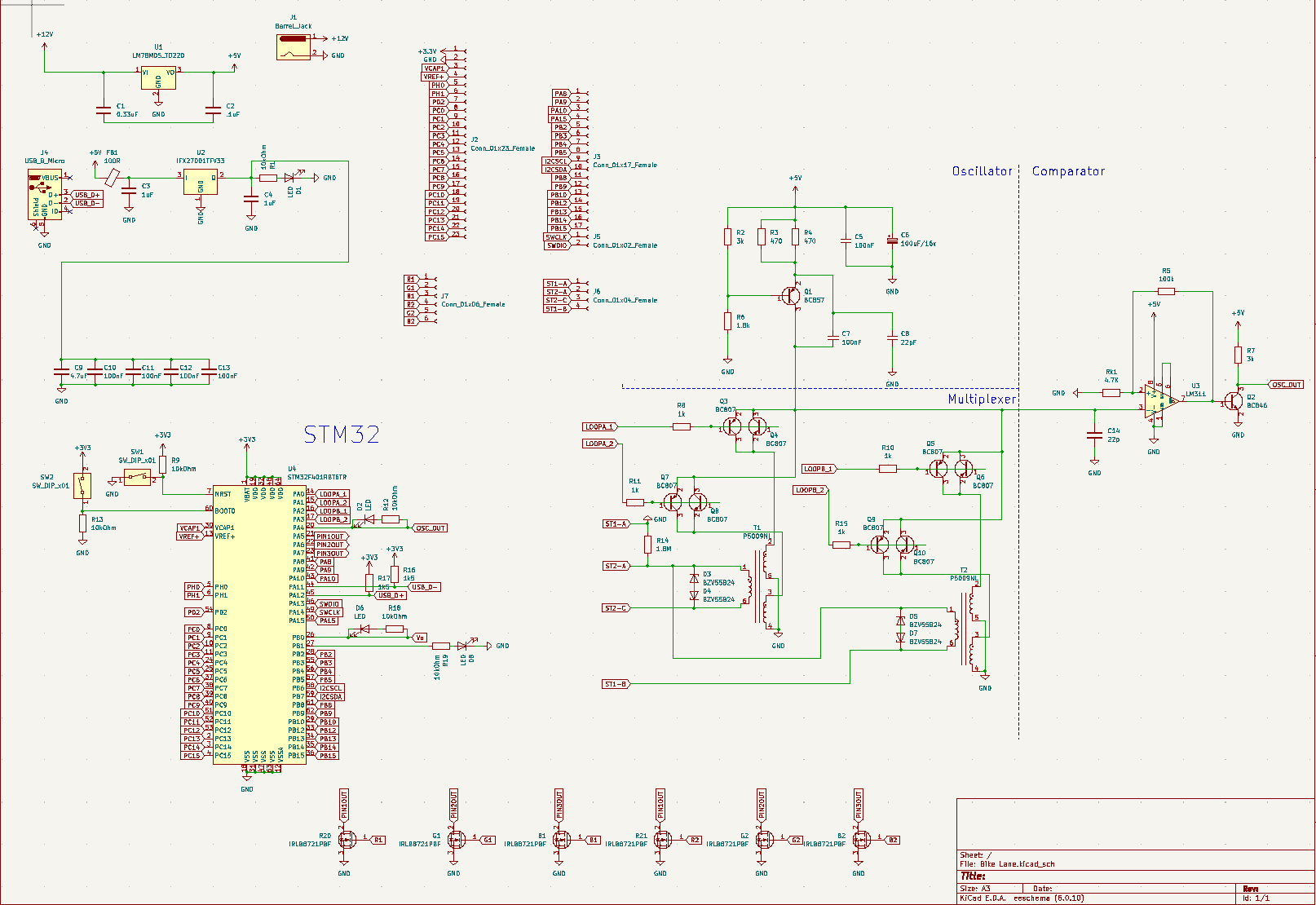 ‹#›
ELECTRICAL AND COMPUTER ENGINEERING
GRAINGER ENGINEERING
PCB
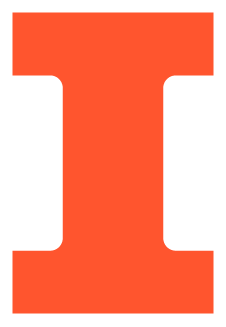 Microcontroller

STM32F4
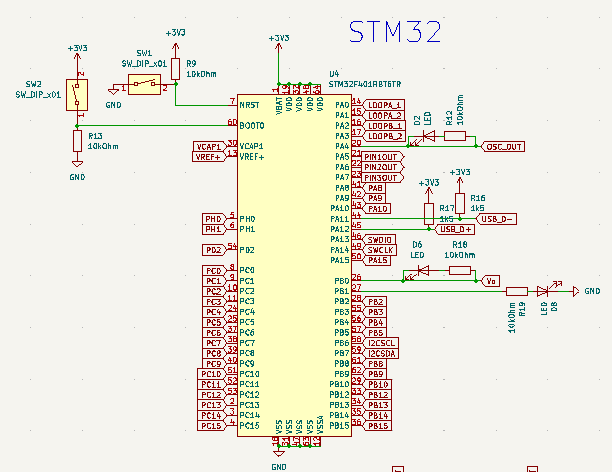 ‹#›
ELECTRICAL AND COMPUTER ENGINEERING
GRAINGER ENGINEERING
PCB
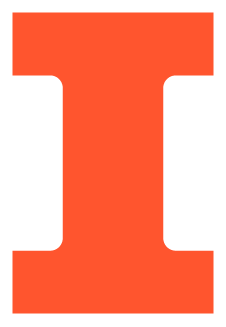 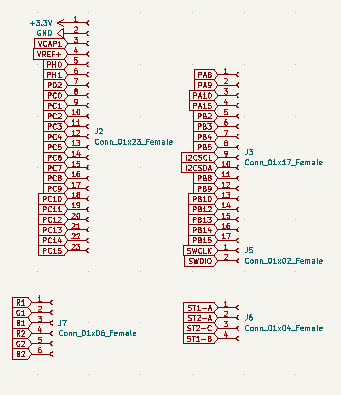 MISC

Pinout connections for the STM
‹#›
ELECTRICAL AND COMPUTER ENGINEERING
GRAINGER ENGINEERING
PCB
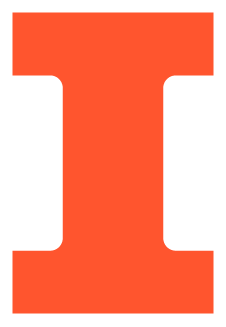 MISC

MOSFETs to run data to the LED strips
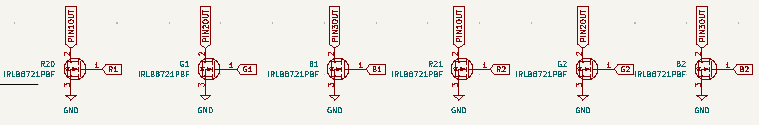 ‹#›
ELECTRICAL AND COMPUTER ENGINEERING
GRAINGER ENGINEERING
PCB
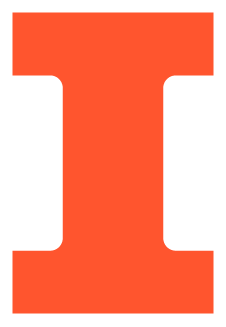 Power

12V Power supply
Step down 12V to 5V
5V then step down to 3.3V
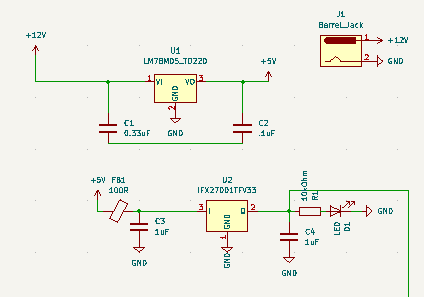 ‹#›
ELECTRICAL AND COMPUTER ENGINEERING
GRAINGER ENGINEERING
PCB
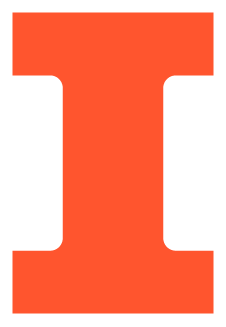 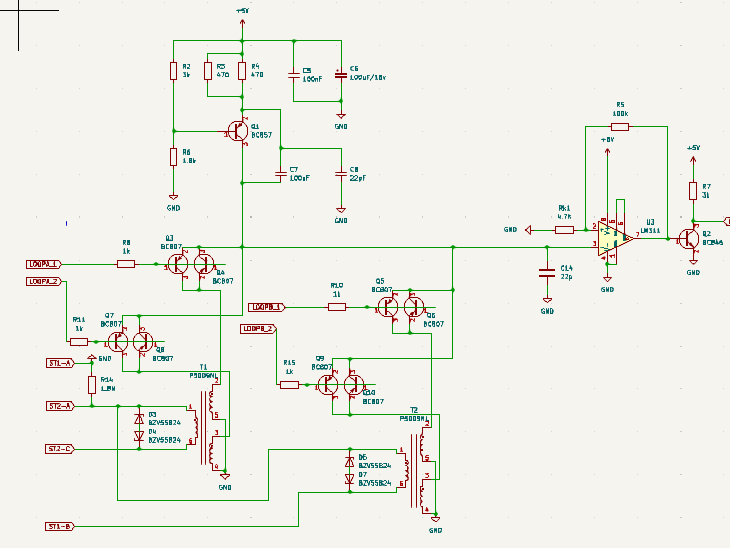 Induction Loop

Measure voltage and/or frequency changes in the presence of a magnetic object
Measured Inductance approx. 150µH
Measured Frequency approx 150 kHz
‹#›
ELECTRICAL AND COMPUTER ENGINEERING
GRAINGER ENGINEERING
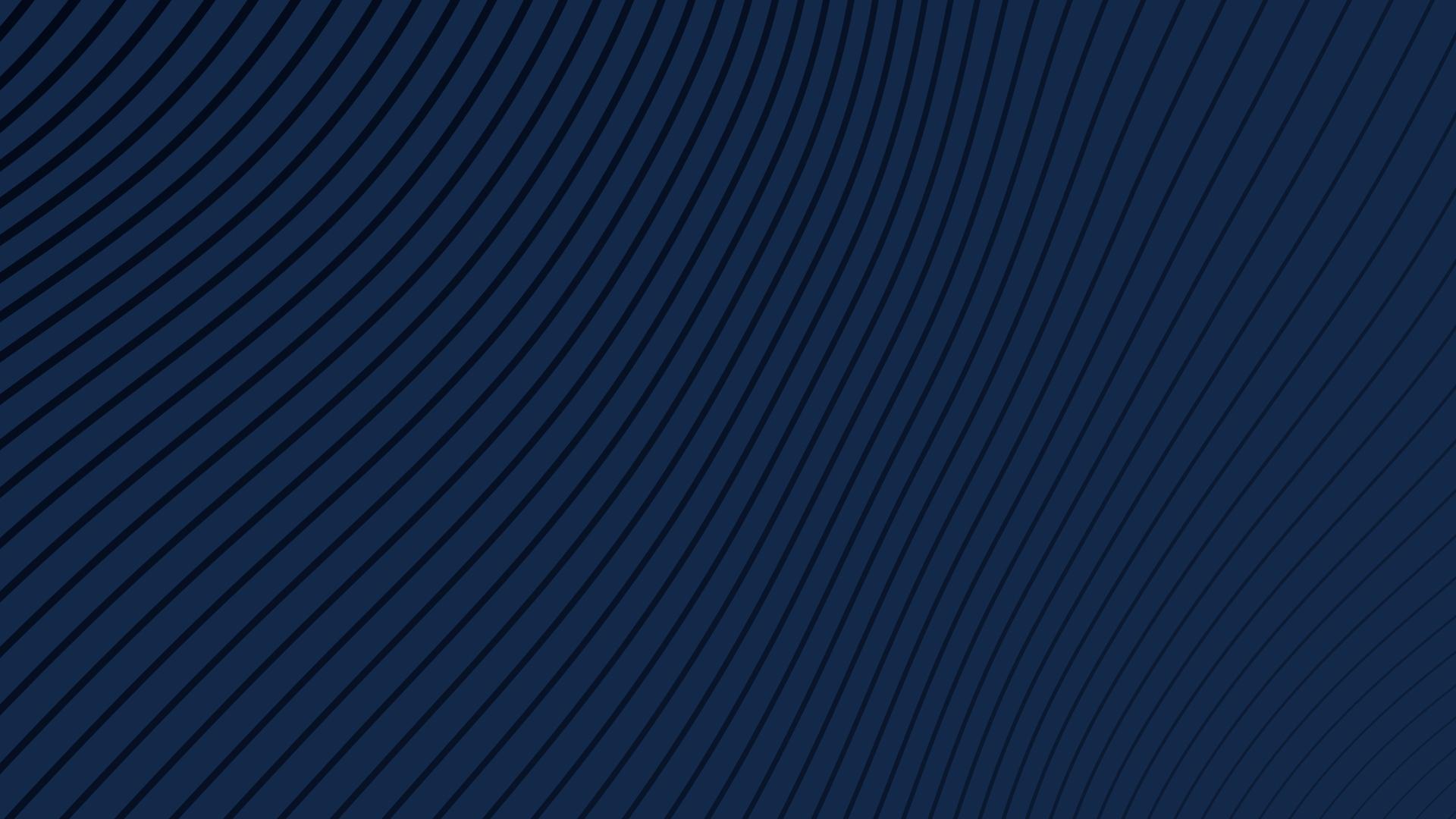 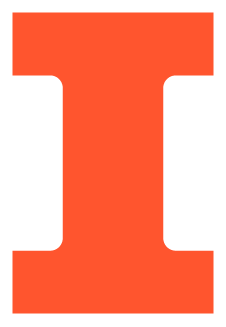 Results
‹#›
ELECTRICAL AND COMPUTER ENGINEERING
GRAINGER ENGINEERING
Results
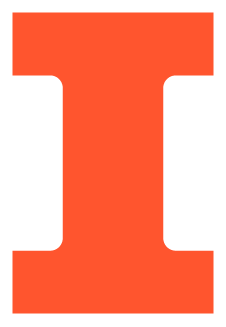 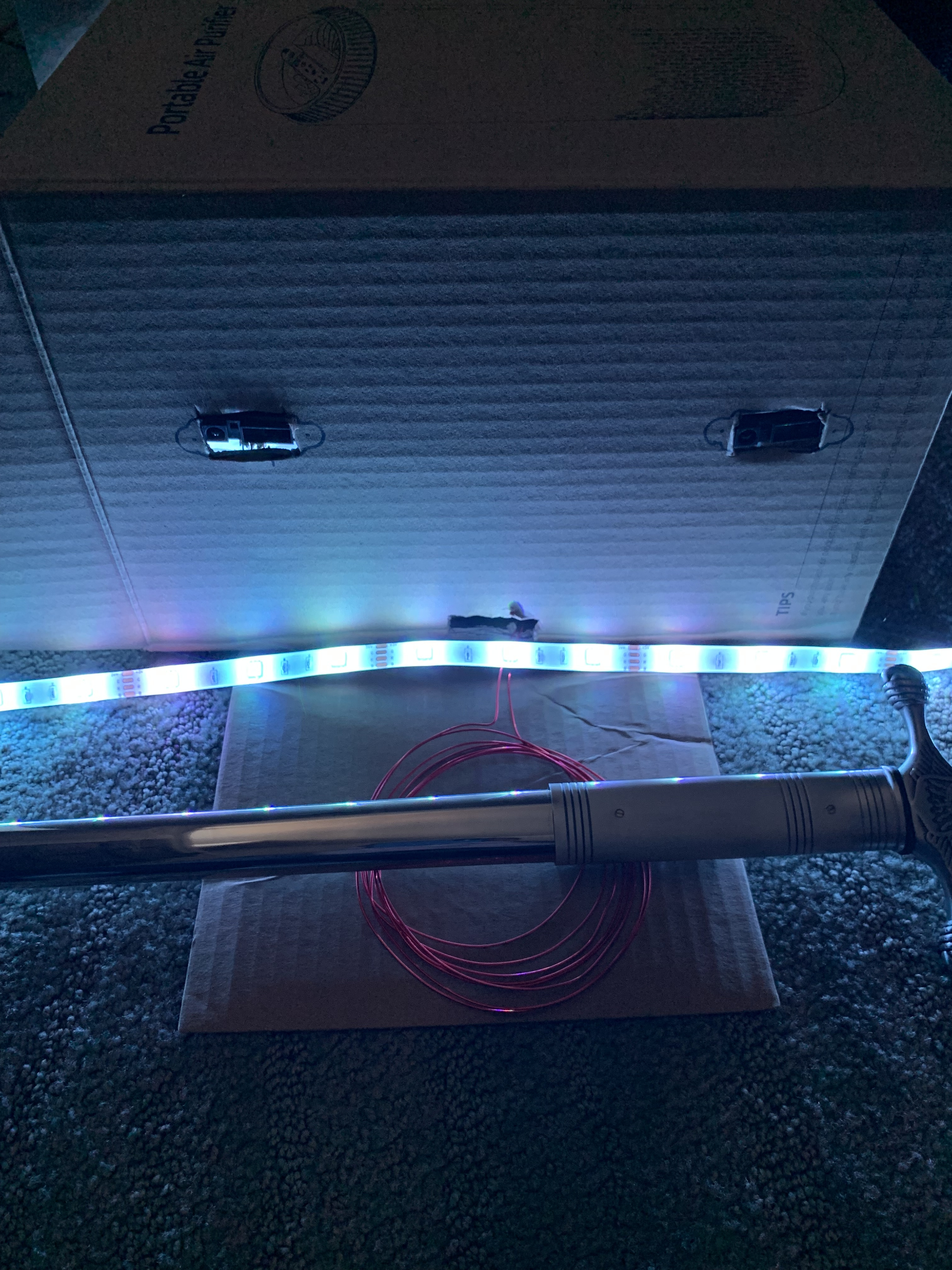 ‹#›
ELECTRICAL AND COMPUTER ENGINEERING
GRAINGER ENGINEERING
Results
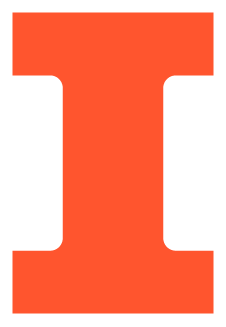 Successes

IR Sensor and LED implementation
Most High Level Requirements Fulfilled
Project is a novel solution to a longstanding problem
Challenges

Induction Sensor not fully functional
PCB not fully functional
Final Implementation could be better designed
‹#›
ELECTRICAL AND COMPUTER ENGINEERING
GRAINGER ENGINEERING
Results
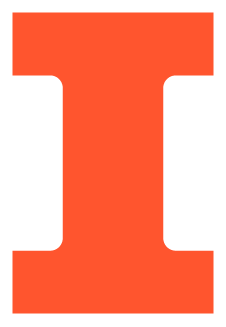 Next Steps?

Re-work PCB
Make it modular
Have all components on PCB work as expected
Re-work Induction Loop
Re-work the system to output expected results
Re-visit Addressable LEDs
Lower Cost of Module
Lower cost per module to ~$20-25
Easier to mass-produce
‹#›
ELECTRICAL AND COMPUTER ENGINEERING
GRAINGER ENGINEERING
Results
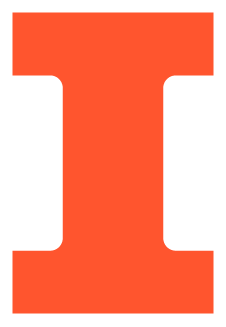 Takeaways

Proactivity
Time Management
PCB Design
Integration
Creation of a Well Balanced Team
Both members had very similar skill sets
‹#›
ELECTRICAL AND COMPUTER ENGINEERING
GRAINGER ENGINEERING
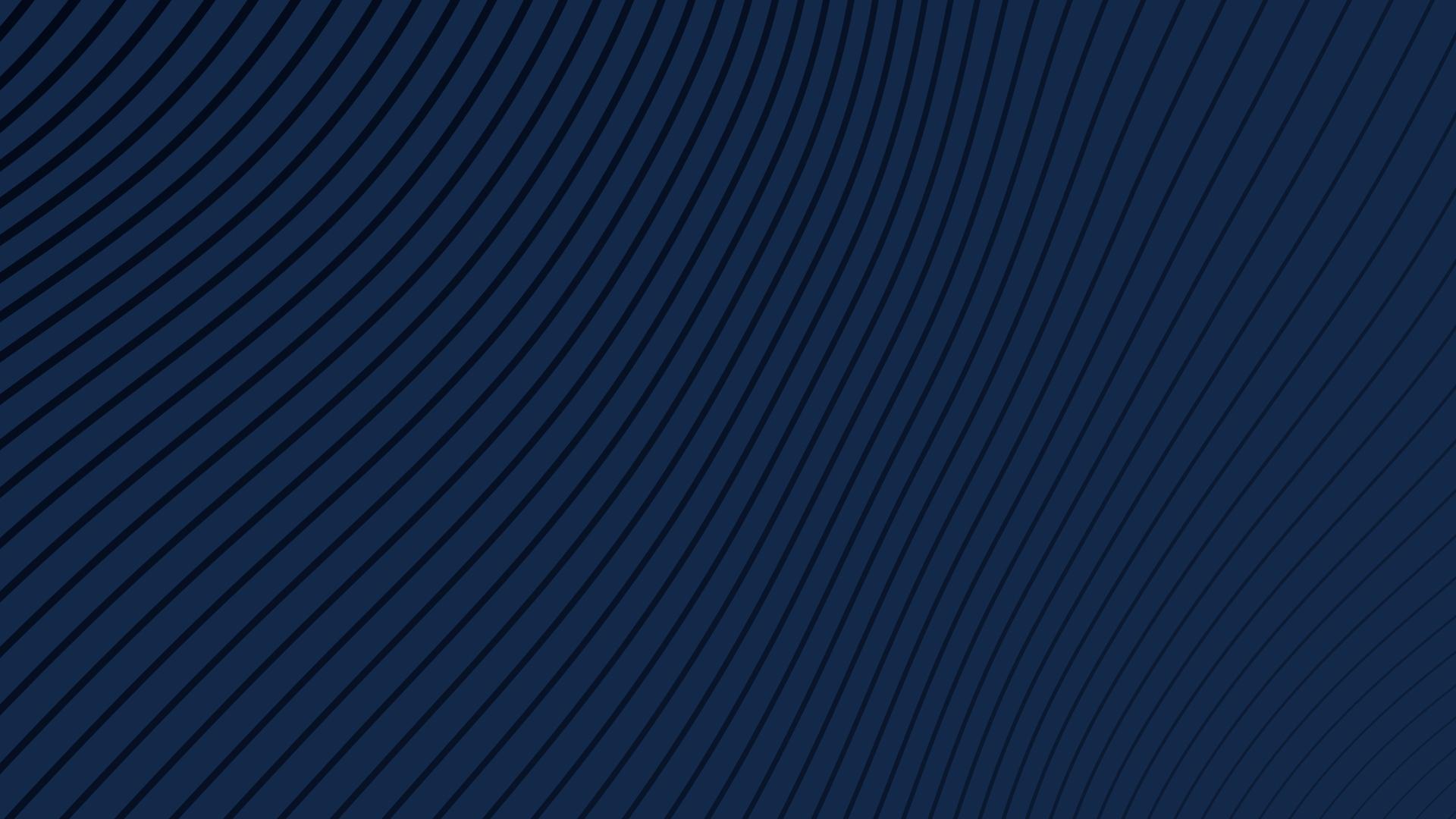 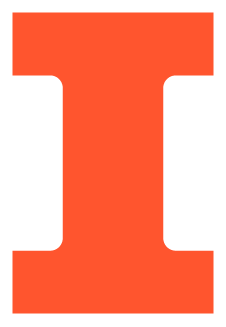 Questions?
‹#›
ELECTRICAL AND COMPUTER ENGINEERING
GRAINGER ENGINEERING
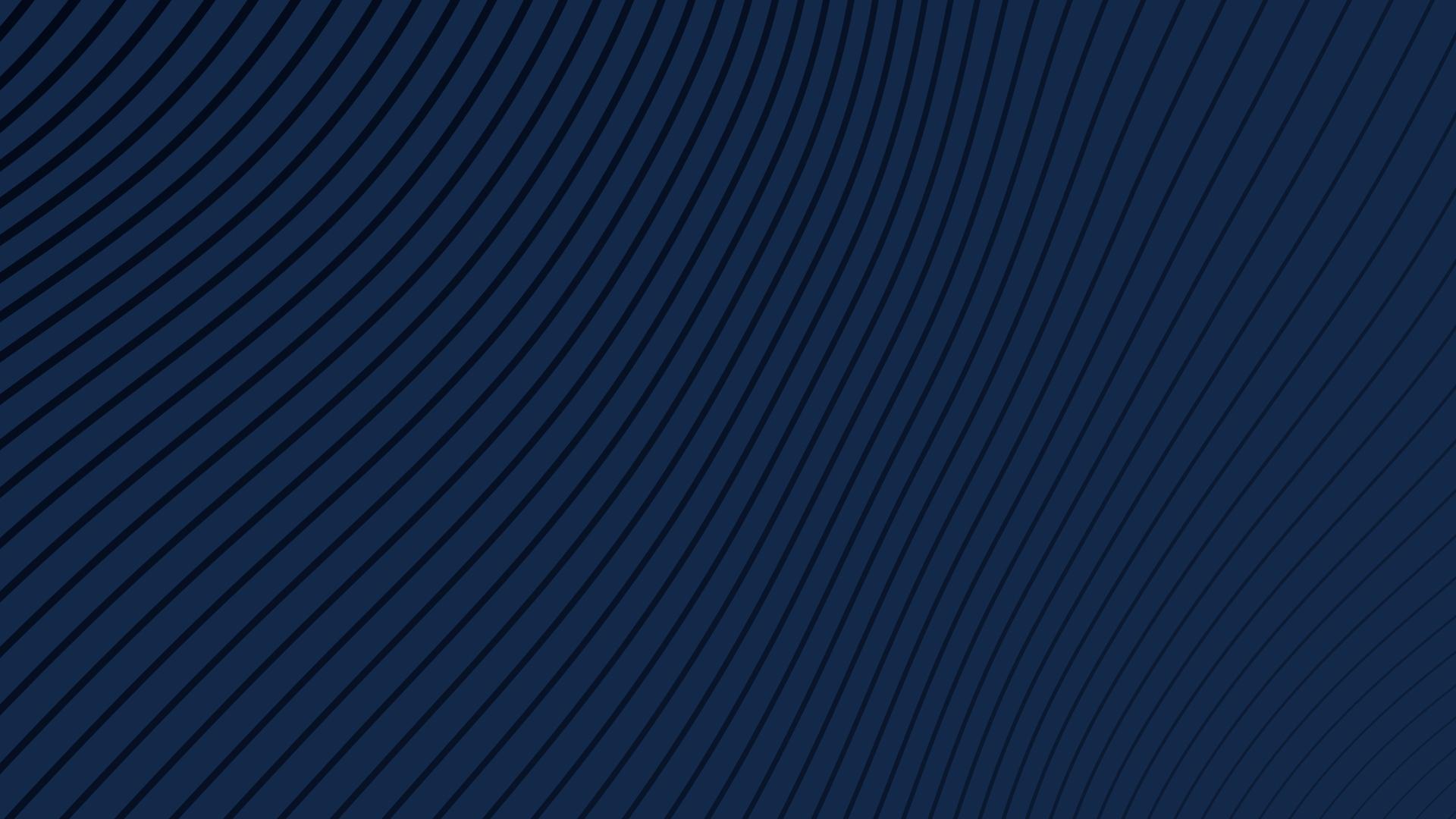 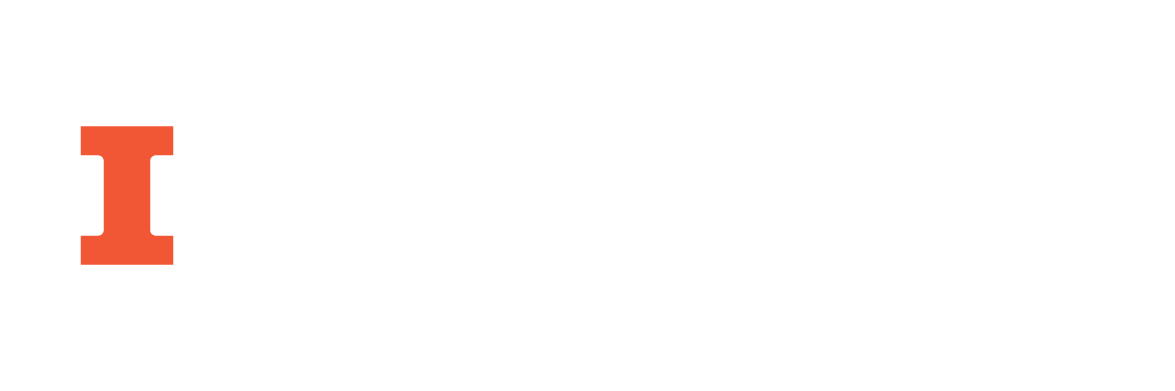 ‹#›